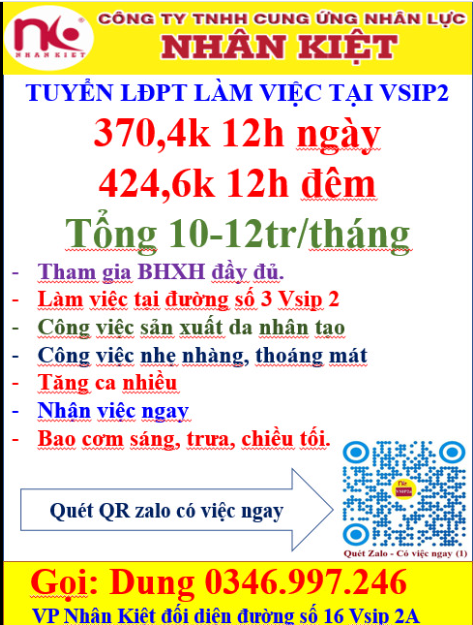 Mr Nhân: 0376 624 856